APUSH Review: The Chesapeake Colonies
Shoutout time: Shout outs to Mr. Rauch’s Class at Gautier High School, and  the APUSH Class watching in Bermuda!
Everything You Need To Know About The Chesapeake Colonies To Succeed In APUSH
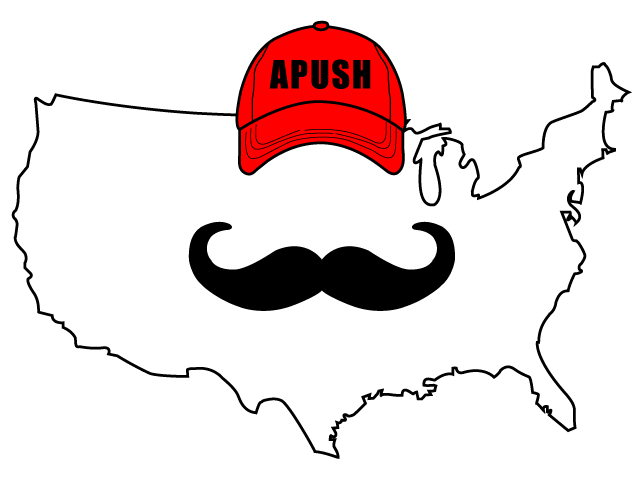 Brief Intro
What is the Chesapeake?
Maryland and Virginia
Located on the Chesapeake Bay
Chesapeake Economy
Predominantly agriculture - rural settlements
Cash crops - tobacco
Indentured servants (prior to 1676 - Bacon’s Rebellion)
Headright System benefited wealthy land owners
After 1676, African slave labor replaced indentured servants
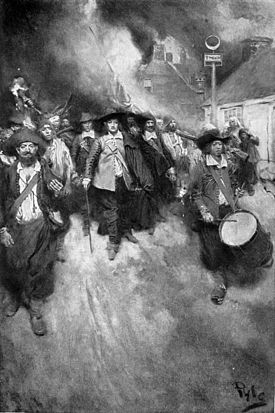 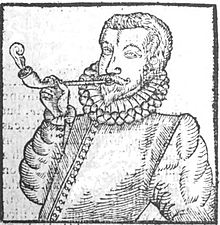 Chesapeake Demographics
Some families, many white male indentured servants
Lower life expectancy than New England and Middle Colonies
Many died at 20
Midlife Crisis at 10!!!!
Chesapeake Politics
VA House of Burgesses
1619 - First Representative Assembly
Governor was appointed by England 
Voting requirements - mostly landowning men (housekeepers - heads of households)
Elite, wealthy planters dominated politics
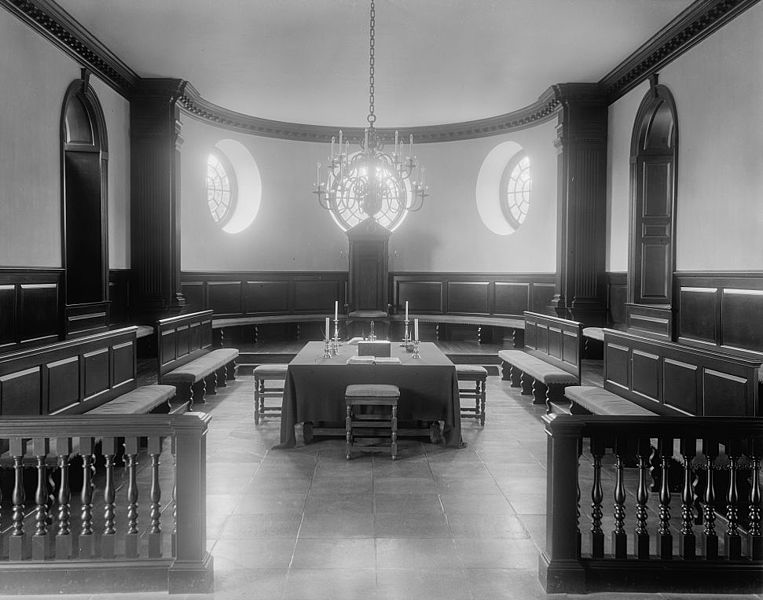 Religion In The Chesapeake
Maryland Acts of Toleration
Religious freedom to Christians only
Aimed at protecting Catholics
Test Tips
Multiple-Choice and Short Answer:
BE ABLE TO COMPARE/CONTRAST WITH OTHER REGIONS
Essays:
COMPARING!
Good luck!!